Animacija nestlačivih fluida temeljena na metodi SPH
Bruno Mikuš
Mentor: Prof.dr.sc. Željka Mihajlović

Diplomski rad br. 475



Sveučilište u Zagrebu
Fakultet Elektrotehnike i Računarstva
Sadržaj
Motivacija
Podjela metoda
Fizika fluida
SPH metoda
SPH fluid
Vizualizacija
Ubrzanje
Problemi
Motivacija
Simulacija fluida postaje prisutna u javnosti

Računalna moć današnjice omogućuje simulacije na kučnim računalima

Interesantan multidisciplinaran problem
Podjela metoda
Čestične metode
Hidrodinamika izglađenih čestica (SPH, engl. Smoothed particle hydrodynamics)
Polu-implicitna metoda pokretnih čestica
Mješovita metoda

Metode rešetke
Eulerov postupak
Level-set metoda
Podjela metoda
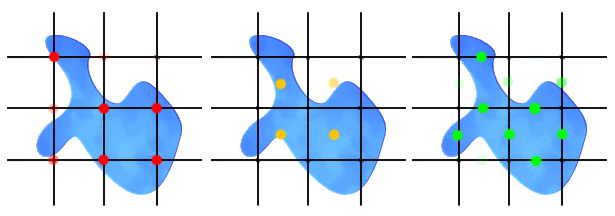 Fizika fluida
Temeljena na Navier-Stokesovim parcijalnim diferencijalnim jednadžbama

Jednadžba očuvanja količine gibanja



Sila tlaka
Sila viskoznosti
Vanjske sile
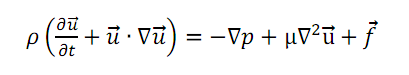 Fizika fluida
Jednadžba kontinuiteta mase


Za nestlačivi tok vrijedi


Tako da je izraz kontinuiteta
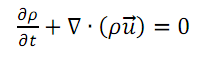 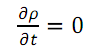 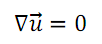 Fizika fluida
Uvrštavanjem izraza za kontinuitet mase u jedndadžbu očuvanja količine gibanja



Postoje i izrazi za očuvanje energije, ali takvi efekti nisu bili razmatrani u ovom radu
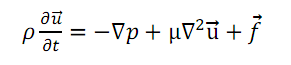 SPH metoda
Za neku točku prostora, vrijednost nekog skalarnog svojstva A je težinska suma vrijednosti tog svojstava u okolnom prostoru      “izglađeno” svojstvo


Težine se određuju jezgrenom funkcijom W
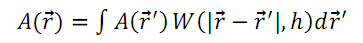 SPH metoda
U SPH metodi interesantna su samo svojstva na pozijama čestice


Prednost SPH pristupa je u izrazima za gradijent i laplasijan
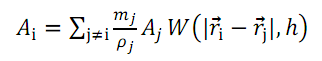 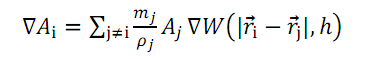 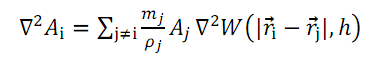 Jezgrene funkcije
Svojstva jezgre
Parnost
Normaliziranost (integral iznosi 1)
Kontinuiranost druge derivacije
Kompaktnost

Müller (2003.) uvodi tri jezgre koje se koriste u većini radova vezanih uz simulaciju SPH
SPH fluid
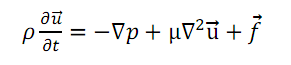 Sila tlaka


Sila viskoznosti
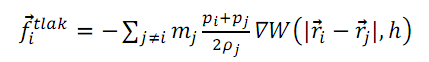 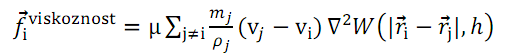 SPH fluid
Dodatno se modelira površinska napetost
tzv. Polje boja
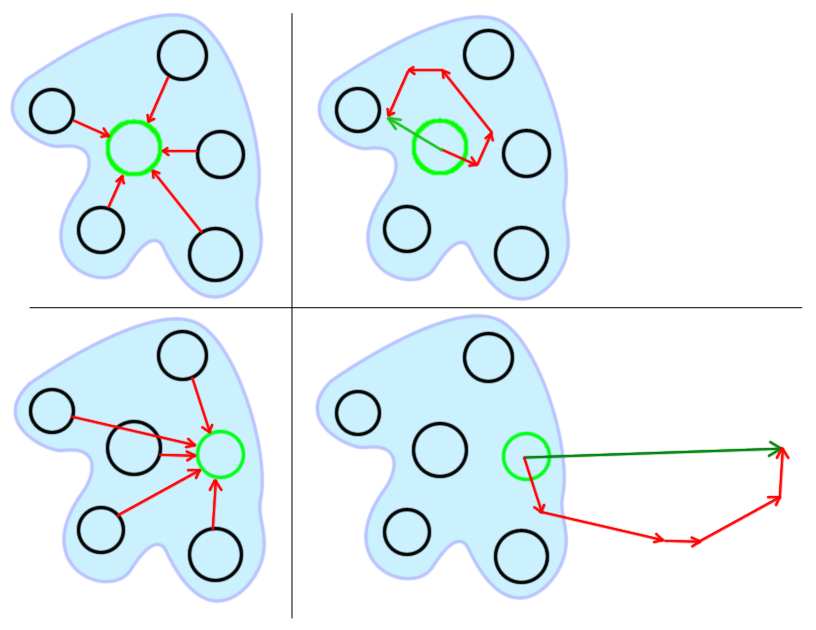 SPH fluid
Treba razmotriti i sljedeća pitanja:
Kolizija čestica
Površine




Metoda integracije
Leap-frog integracija (2. reda)
Vremenski korak simulacije
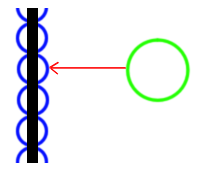 Vizualizacija
Osnovni pristup vizualizaciji fluida su metakugle




Metakugle je moguće prikazati bacanjem zrake ili pokretnim kocama
Jednostavniji prikaz čestica je poljem sličica
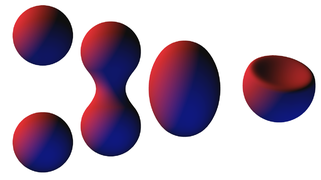 Vizualizacija
Polje sličica je metoda kojom se na mjestu čestice fluida prikaže sličica okrenuta prema poziciji oka
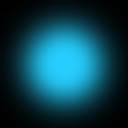 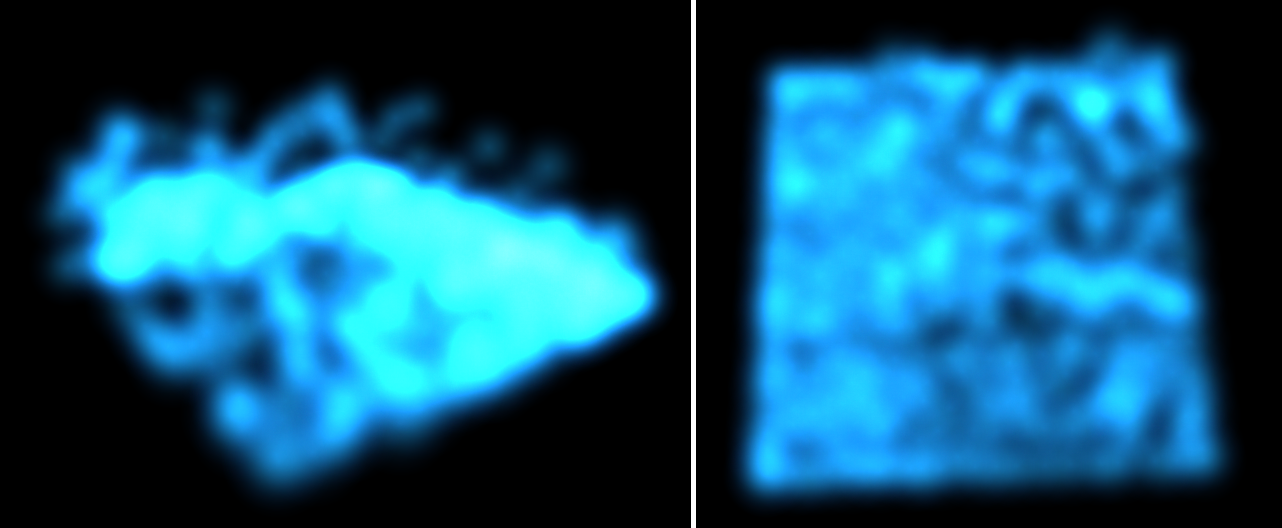 Vizualizacija
Pokretne kocke omogućavaju izvedbu u stvarnom vremenu
Prikaz izopovršine nekog skalarnog polja (metakugle)
Generiraju poligonalnu mrežu
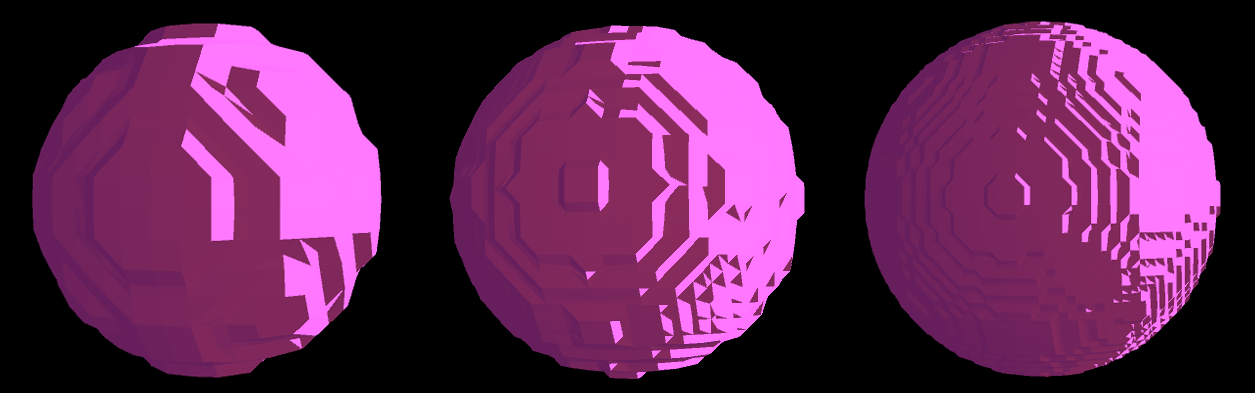 Ubrzanje algoritma
Matematičke transformacije
Lista susjedstva
Prostorna rešetka susjedstva
Optimizacija izvornog koda
Paralelizacija
Obavezno korištenje prostorne rešetke
CPU
potrebno je paziti na kolizije
GPU
pohrana indeksa susjedstva u teksturu
redundantni račun, ali bez kolizija
Vizualizacija na GPU
Problemi implementacije
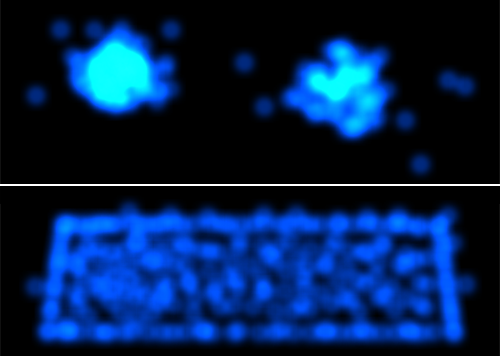 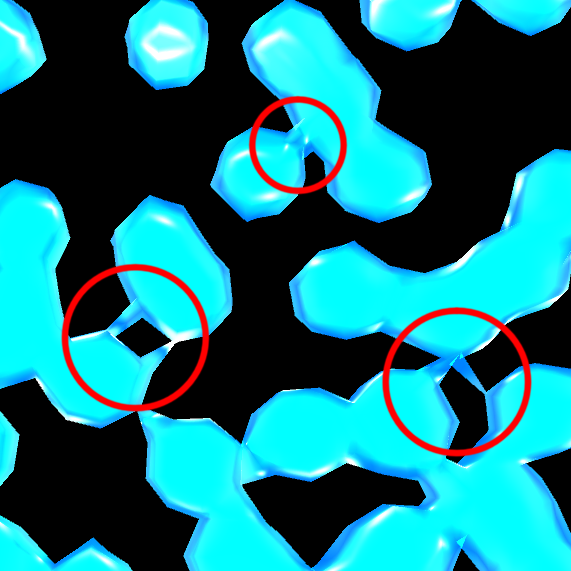 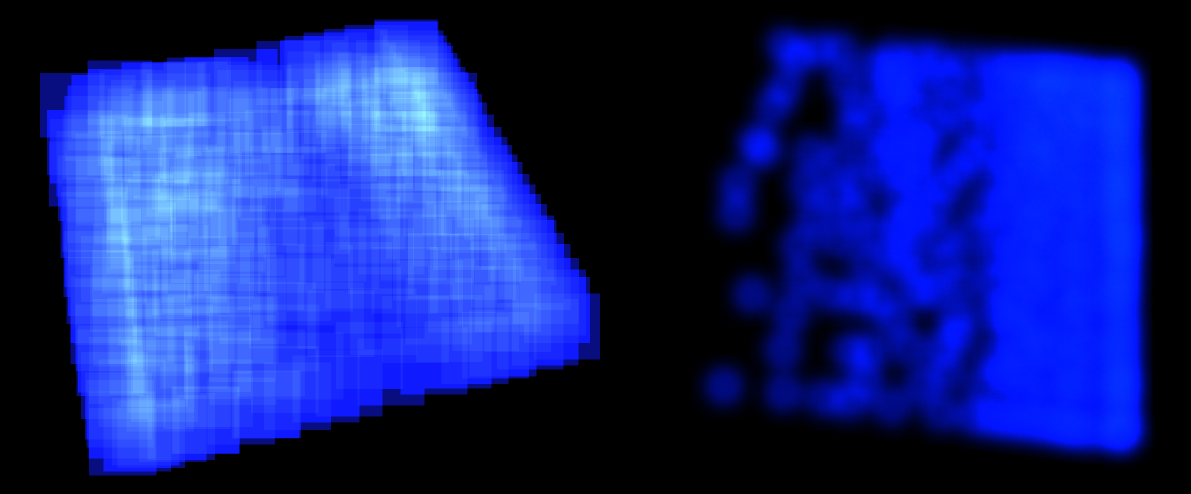 Hvala na pažnji
Slijedi demonstracija